LA FILIÈRE ENDOMÉTRIOSEÎLE-DE-FRANCE
AMÉLIE BIJON  –  COORDINATRICE MÉDICALE ENDO 78 95 OUEST IDF
SILVIA HORSMAN – COORDINATRICE MÉDICALE ENDO CENTRE-OUEST IDF
ELODIE JOUIN-LEVY – COORDINATRICE ADMINISTRATIVE ENDO CENTRE-OUEST IDF
LINÇIA LADREZEAU – CHARGÉE DE PROJET ET COMMUNICATION ENDOSUD IDF
MARION LAUSBERG – COORDINATRICE ADMINISTRATIVE ENDO 78 95 OUEST IDF
FRÉDÉRIQUE PERROTTE – SAGE-FEMME COORDINATRICE ENDOSUD IDF
STRATÉGIE NATIONALE DE LUTTE CONTRE L’ENDOMÉTRIOSE
Plan d’action
national annoncé le
12 janvier 2022
Réduire le retard de diagnostic
Améliorer la prise en soins des personnes atteintes d’endométriose
LE TRAVAIL EN FILIÈRE
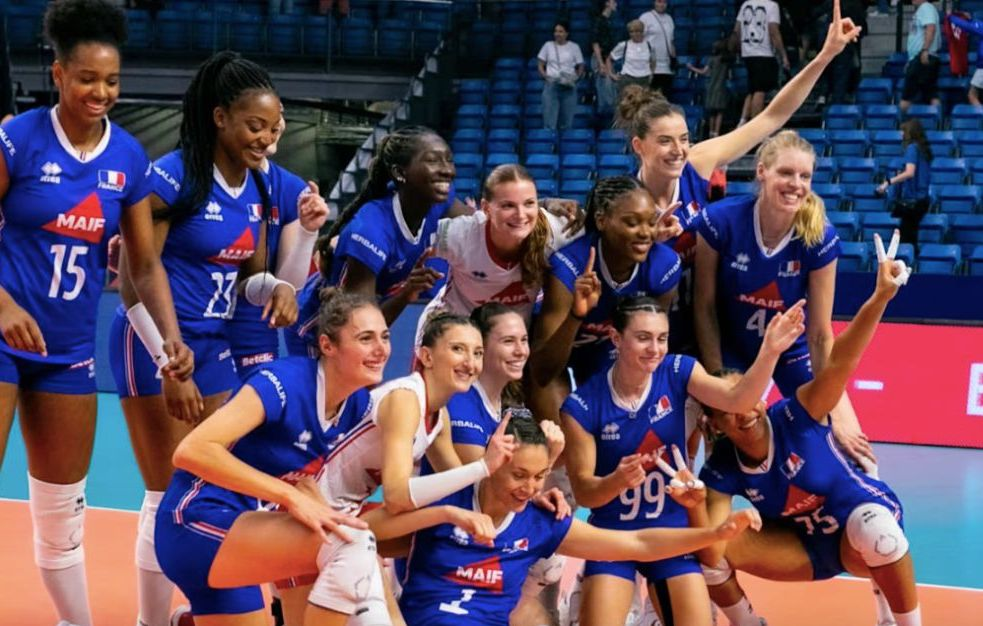 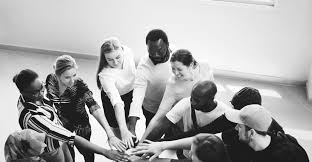 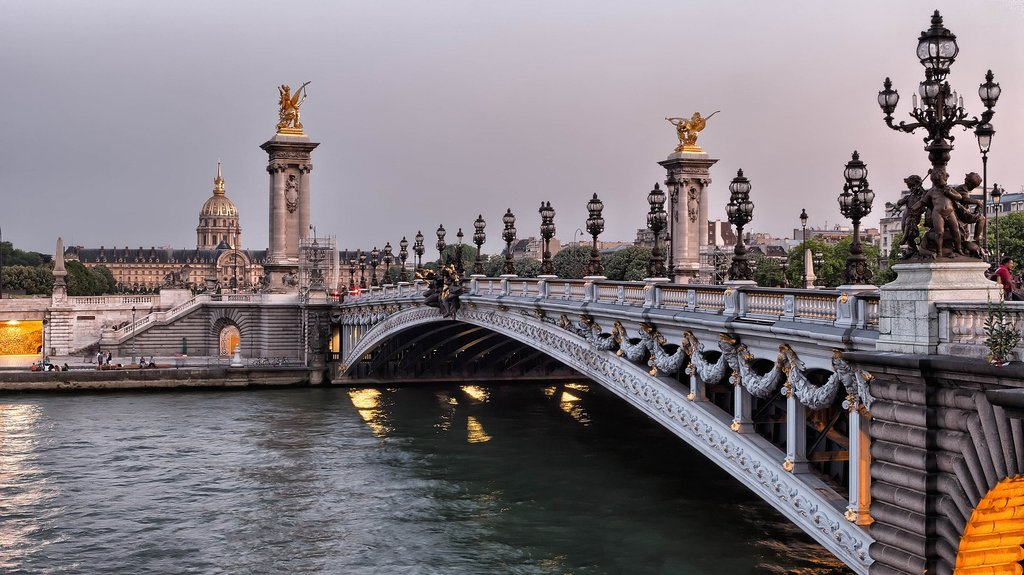 POURQUOI UNE FILIÈRE ENDOMÉTRIOSE ?
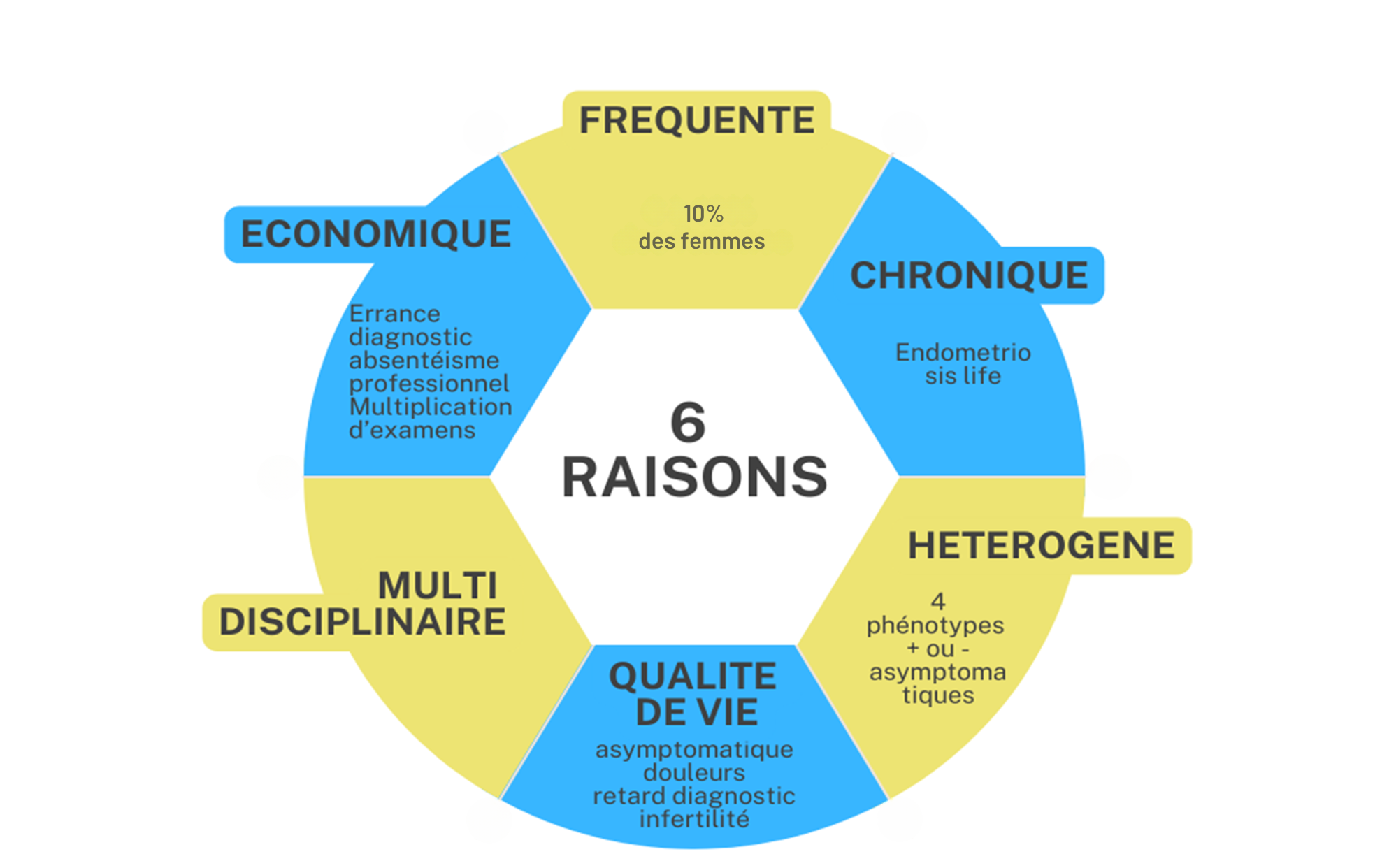 Source : Louis Marcellin
DÉCOUPAGE DE L’ÎLE-DE-FRANCE
ET EN FRANCE ?
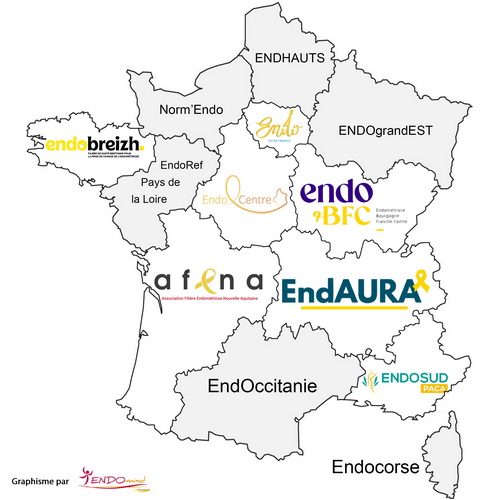 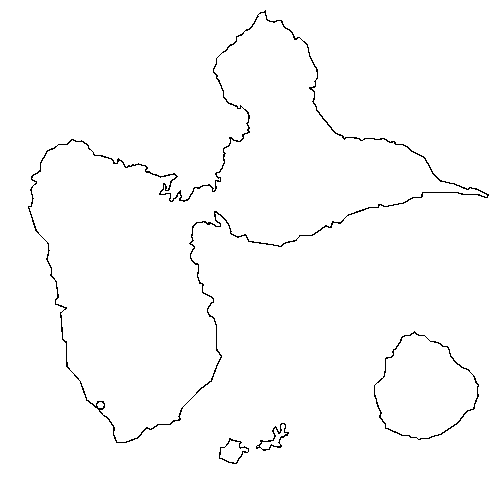 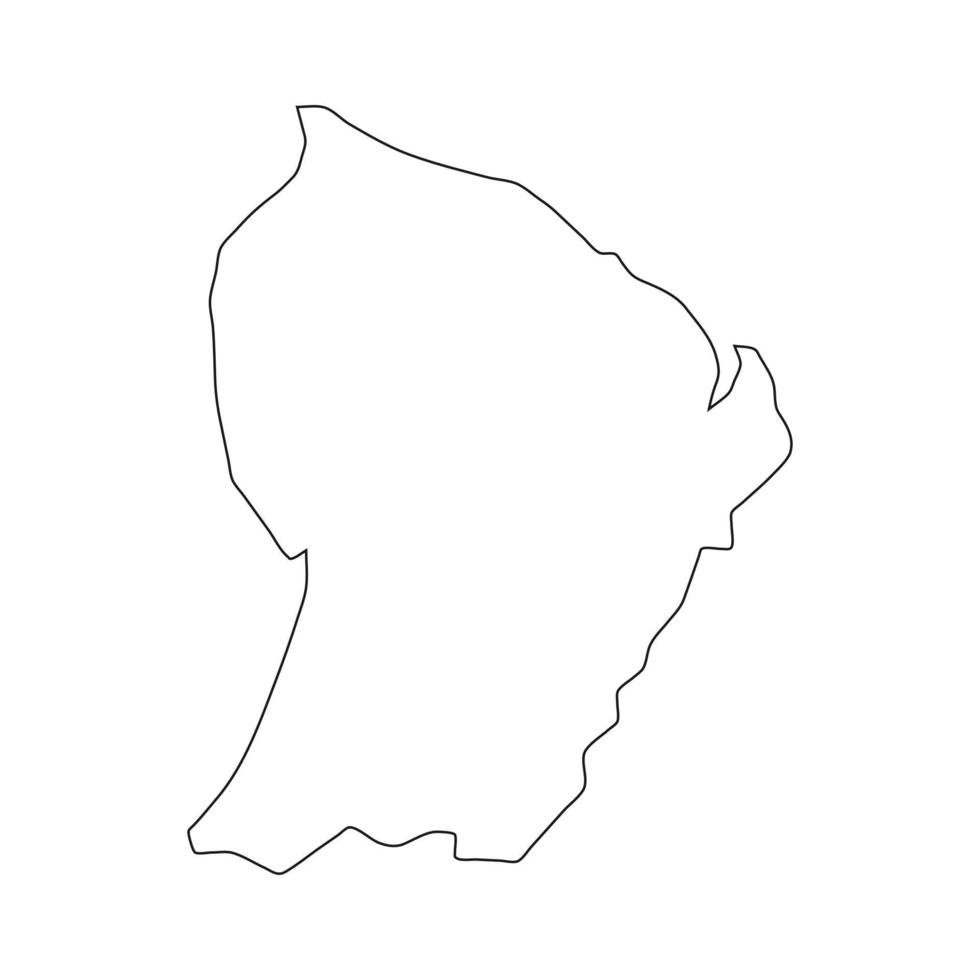 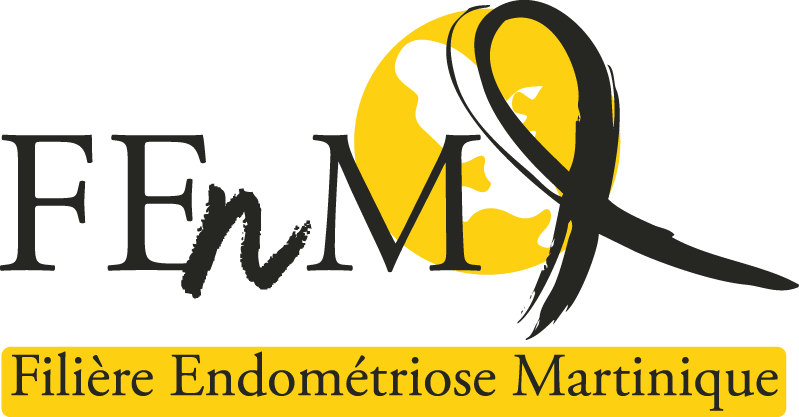 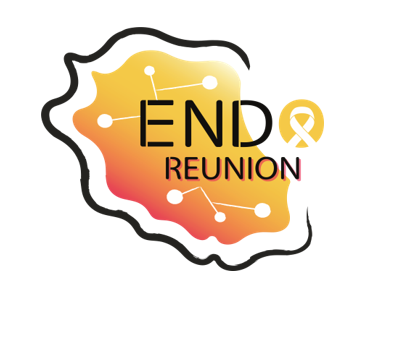 ENDO Guadeloupe (en cours)
ENDO Réunion
ENDO Guyane
ENDO Martinique
COMMENT EST ORGANISÉE ENDO IDF ?
Gouvernance :
  → COmité de PILotage (COPIL)
  → Comité stratégique / COPIL élargi 
  → Coordination opérationnelle
COmité de PILotage national
En étroite collaboration avec EndoFrance et EndoMind
Pilotage régional et financement par l’ARS
PARCOURS DE SOINS
COMMENT LA FILIÈRE VA AIDER LES PROFESSIONNELS ET LES PATIENTES ?
Accompagner les professionnels pour bénéficier : 
      - D’un avis rapide 
      - De compétences pour assurer le suivi des patientes
      - De formations adaptées
      - De participation aux RCP = orientation et formation
Faire en sorte que les patientes bénéficient :
      - D’un diagnostic précoce
      - D’une réduction des explorations et interventions chirurgicales répétées et non pertinentes
      - D’une amélioration de la prise en charge de la douleur et être informée sur la prise en charge de l’endométriose
      - D’une prise en charge de qualité et performante en cas d’endométriose complexe ou récidivante
MODALITÉS D’ADHÉSION
LE SITE INTERNET
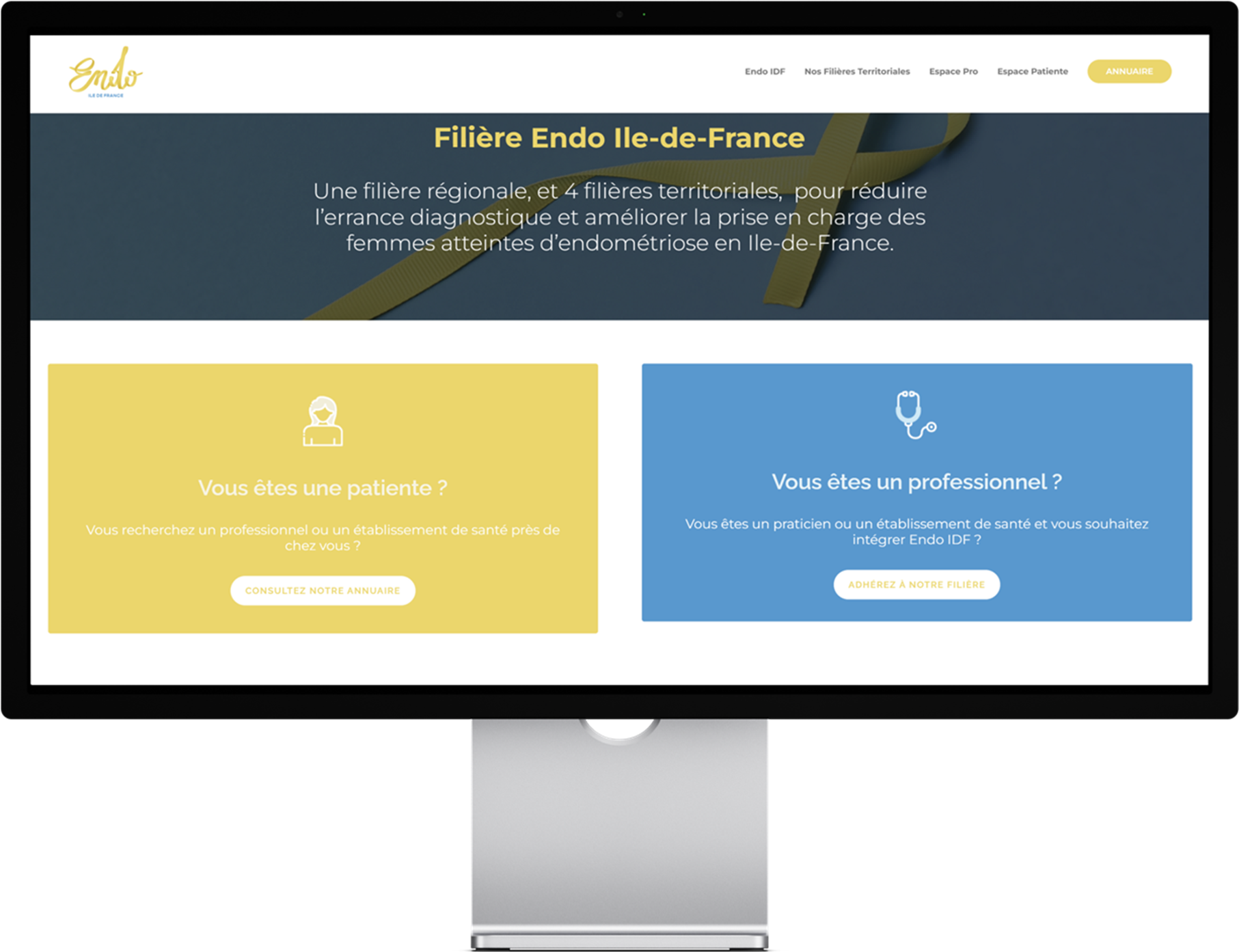 LE SITE INTERNET
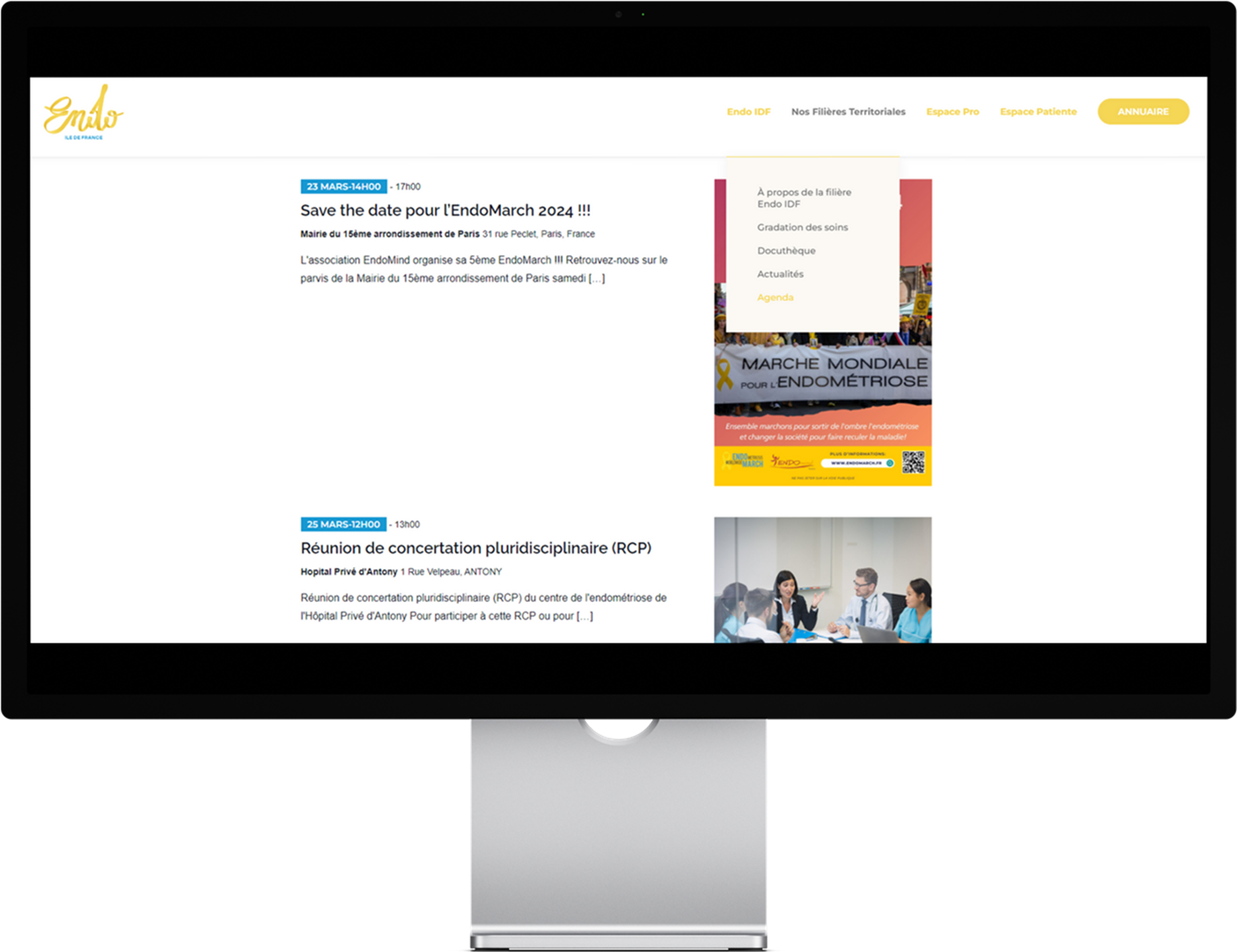 LE SITE INTERNET
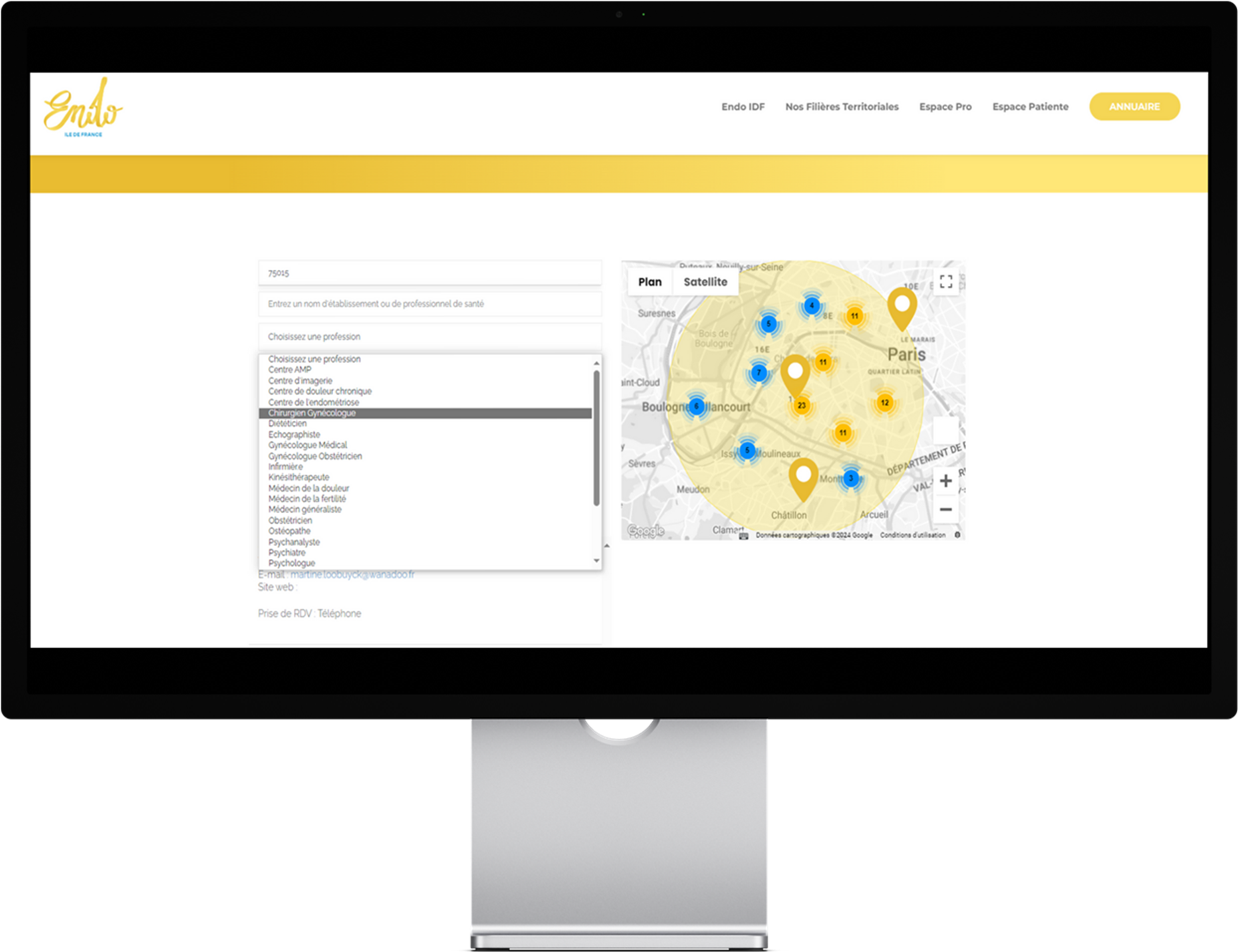 LES SUPPORTS DE COMMUNICATION
Nos relais d’informations :
→ CPTS
→ DAC
→ Réseaux de périnatalité
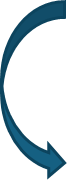 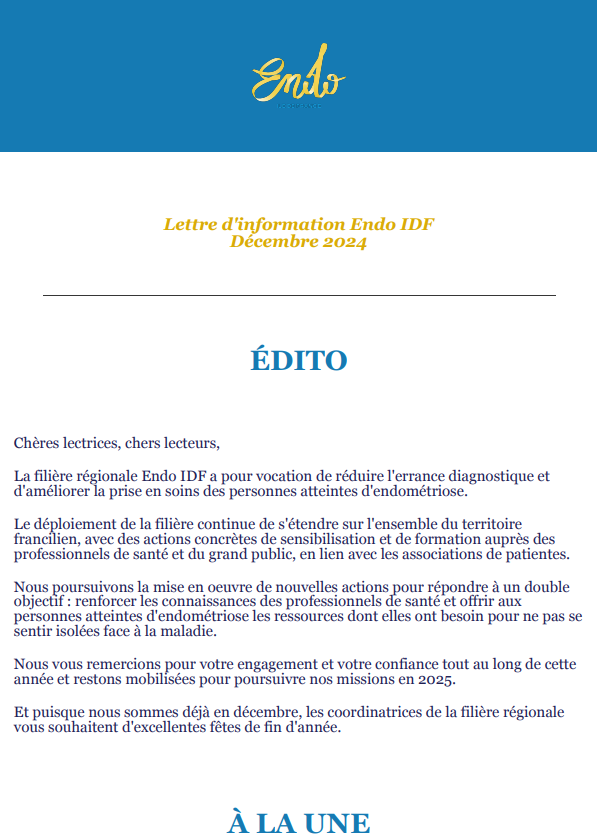 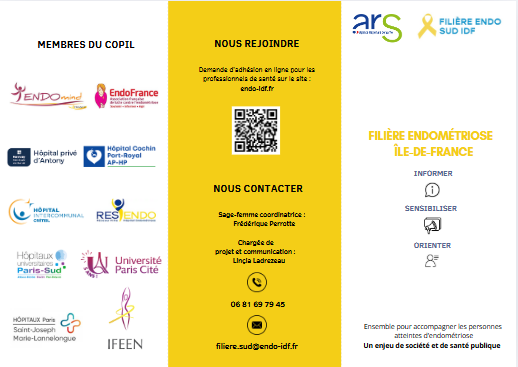 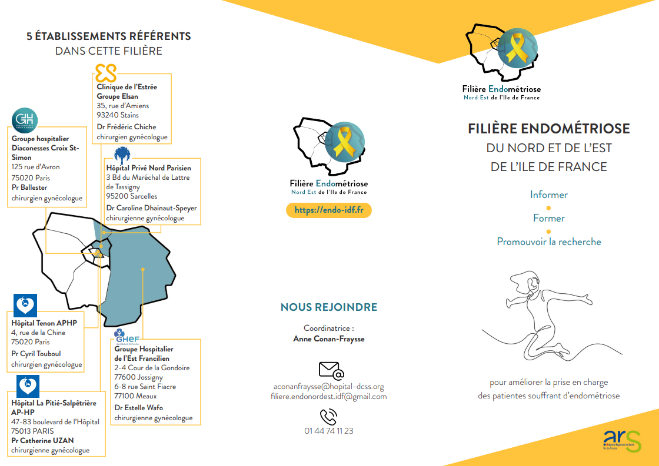 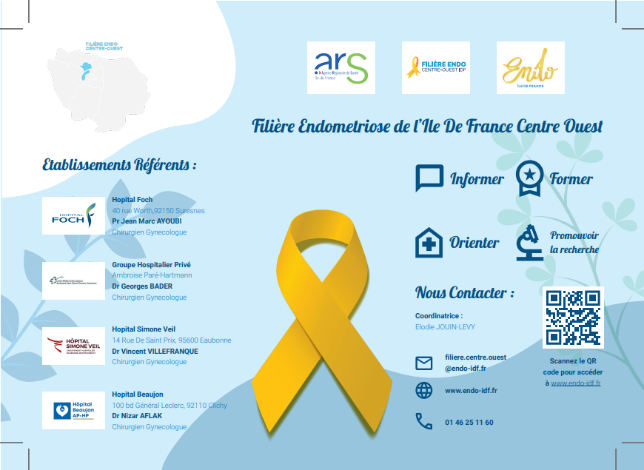 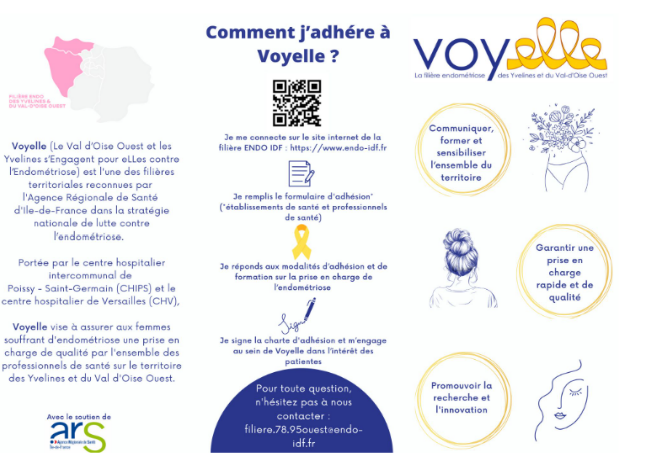 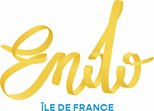 endo-idf.fr
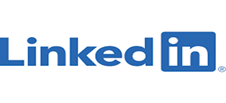 Contactez-nous
MERCI DE VOTRE ATTENTION !
filiere.centre.ouest@endo-idf.fr
filiere.78.95ouest@endo-idf.fr
filiere.sud@endo-idf.fr
filiere.nord.est@endo-idf.fr
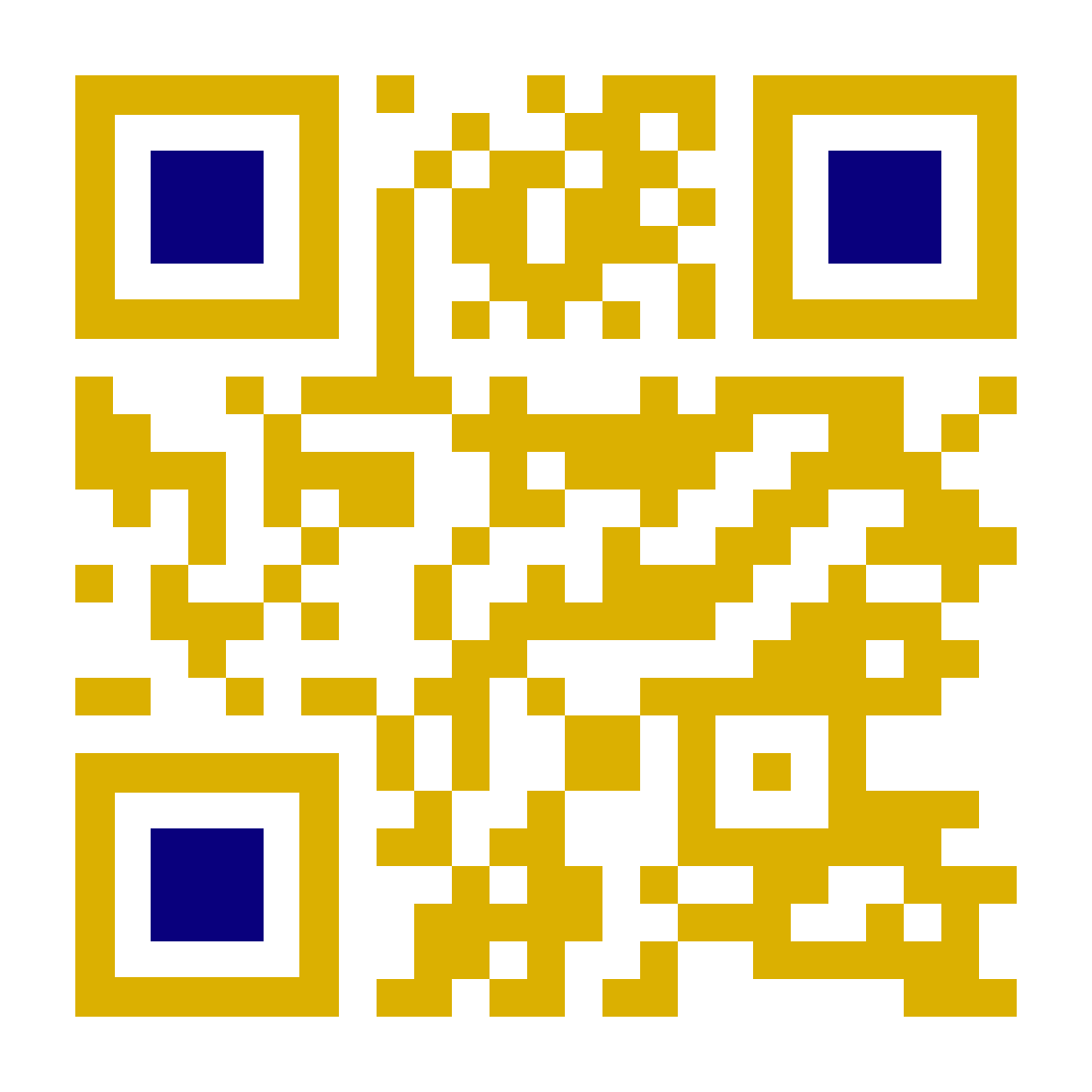 Site Web
endo-idf.fr